Eurozone Deflation
Work done by: 
Gulam Sidique 
Inês Rolim
Luciana Somma
Tong Xie
Questions to retain
When did deflation of euro reach a peak?



What caused deflation?



What was the role of ECB?
What is Deflation?
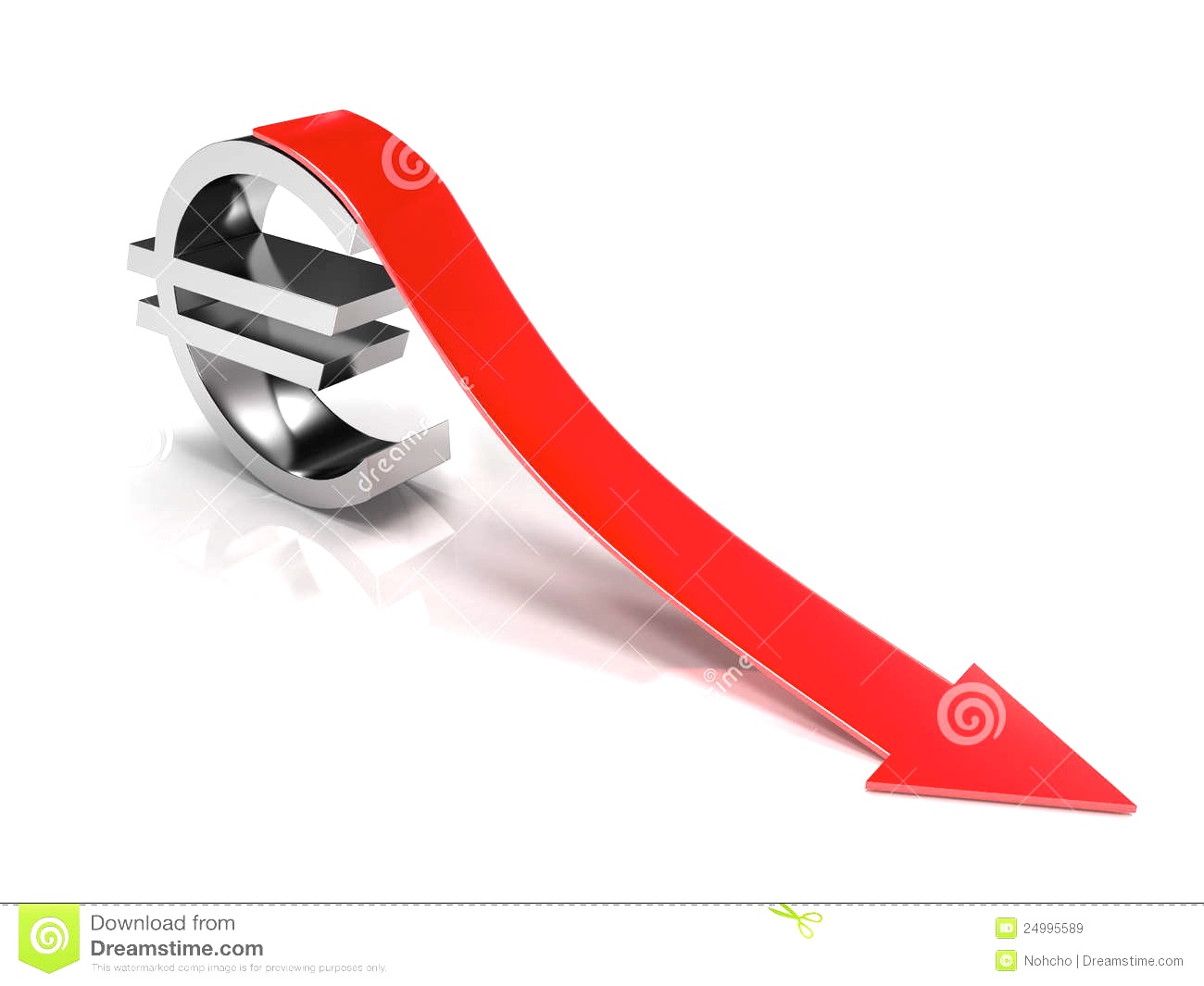 History of euro
2015
Boost invest.
Structural reforms
Growth-friendly fisc.policies
2013.Apr
Medium-long term plans and annual economic plans
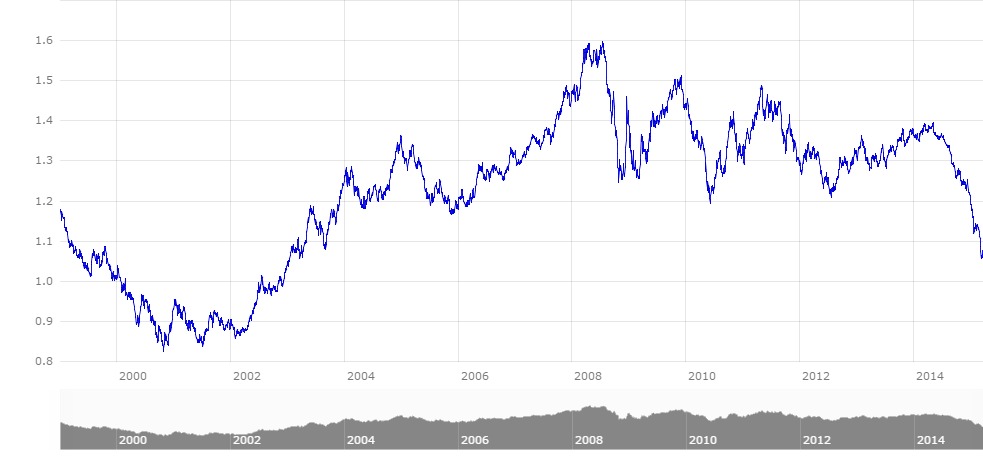 2007
Credit boom
2005
Growth Path
1999.Jan
Launch of Euro
Adopted by 11 EU members over 15.
Traded at $1.1747
2002.Jan
Legal tender
Euro notes and coins became legal tender in 12 EU member states
2010.Feb bailout for Greece
€110bn EU/IMF bailout for Greece to stem spread to rest of eurozone.
Nov. Irish crisis
Ireland asked for €85bn bailout as Portugal and Spain came under scrutiny
2008.Sept
Lehman Brothers filed for bankruptcy
2014
Monetary policy decision
2012.Feb
Greece sealed a 2nd bailout worth 130bln euro
2001.Sept
Terrorist attack on the US.
The Euro fall below $0.90 again
Factor that caused Deflation
Oil-price slump
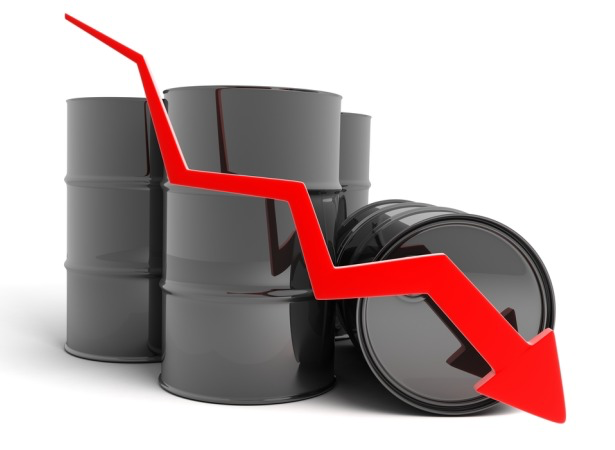 Consequences of Deflation
Deflation & Disinflation

    Deflation represents a decrease in the prices of goods and services throughout the economy.
    Disinflation represents a situation where inflation increases at a slower rate

Changes in Customer Spending             

Adjust the structure of marketing

Boost enterprises’ competitiveness

 crude-oil price $110                  $60
Consequences of Deflation
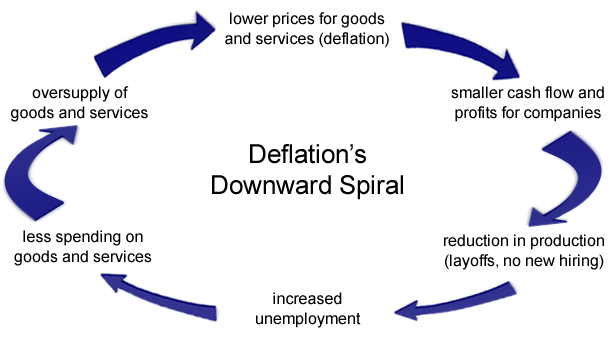 Policies
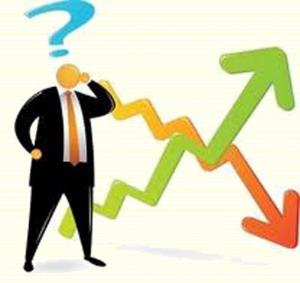 Monetary Policy
Unconventional Monetary Policies 
Helicopter drop – print money
Quantitative easing
Change inflation expectations
Devaluation
Fiscal Policy
Policies
Quantitative easing (QE)
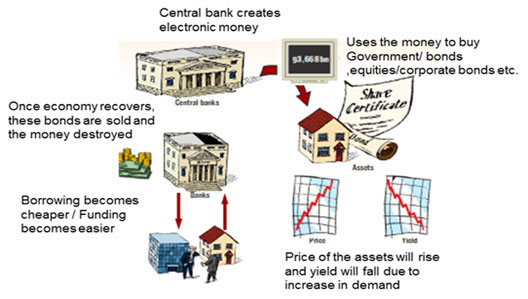 Policies
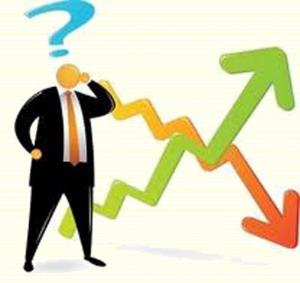 Monetary Policy
Unconventional Monetary Policies 
Helicopter drop – print money
Quantitative easing
Change inflation expectations
Devaluation
Fiscal Policy
Questions to retain
When did deflation of euro reach a peak?



What caused deflation?



What was the role of ECB?
Thank You for Your Attention